Yr 7 – Fundamentals of Biology
Extended project: Drawing Cells
Prior Learning: Classification and characteristics of living things- animals and plants, life cycles and basic requirements for life, fossils as evidence of change over time, recognise variation between individuals
Oracy: If your parent is a top athlete, you should become a top athlete
Big Idea 5: All organisms are made of cells and all cells respire
Big Idea 6: Genetic information (DNA) is passed down from one generation to another.
Keywords:
Eyepiece
Stage
Nucleus
Cytoplasm
Cell membrane
Structure
Function
Adaptation
Vacuole
Chloroplasts
Mitochondria
Respiration
Cells
Tissues
Organs
Organ system
Organism
Diffusion
Gametes
Sperm
Egg
Fertilisation
Dominant
Recessive
Future Content:    KS3 Biology 1   Respiration and digestive systems           KS4 Cell Biology    Cell structure specialised cells, transport across membranes 
                                 KS3 Biology 2   Reproduction                                              KS4 Organisation   Respiration and digestive systems
Content
We are all different, partly due to the environment we grow up in and partly due to our genes.
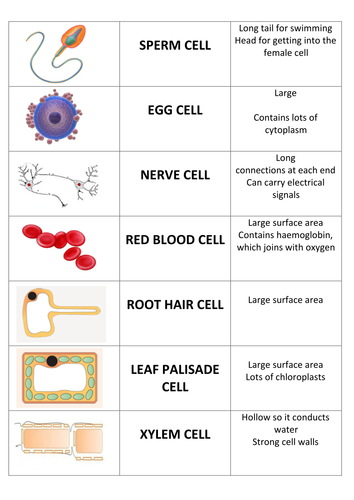 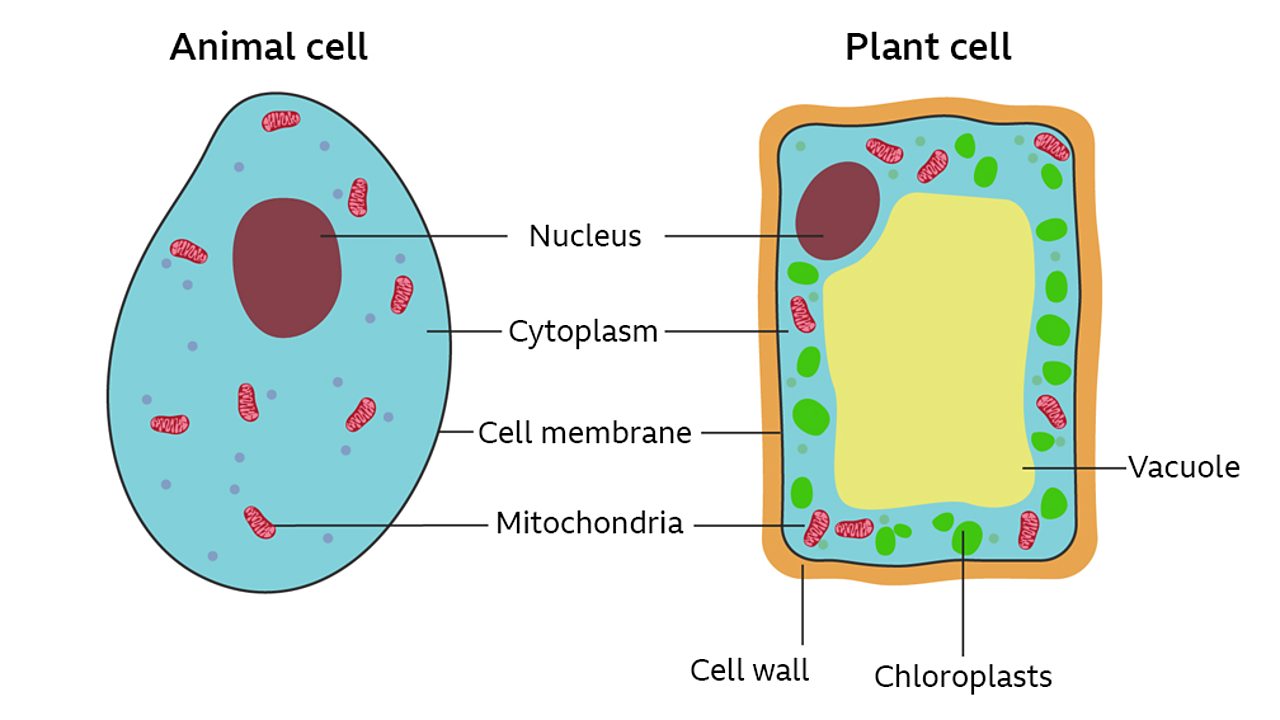 Genes are found on our DNA in every cell in our body.  They are a set of instructions.
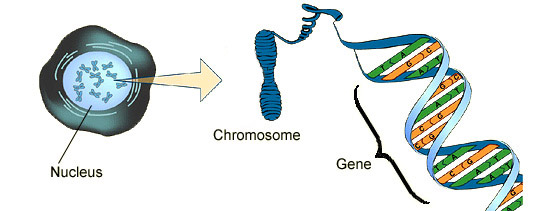 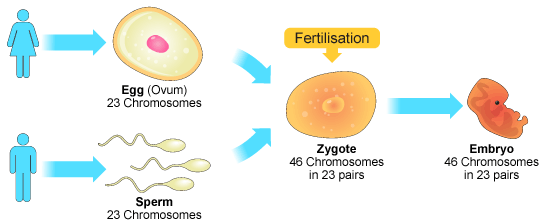 We inherit our genes from our parents.
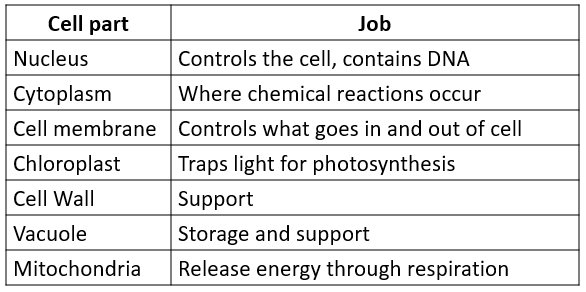 We call the differences in a species variation.  Variation can be continuous (eg height) or discontinuous (eg blood group)
Diffusion is the movement of particles from a high concentration to a low concentration.
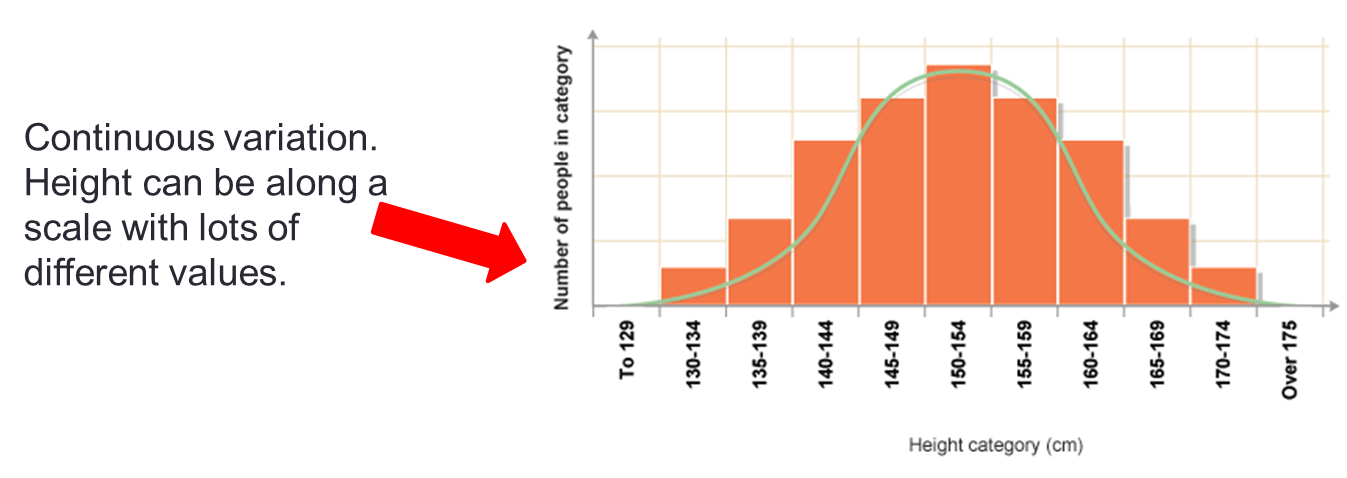 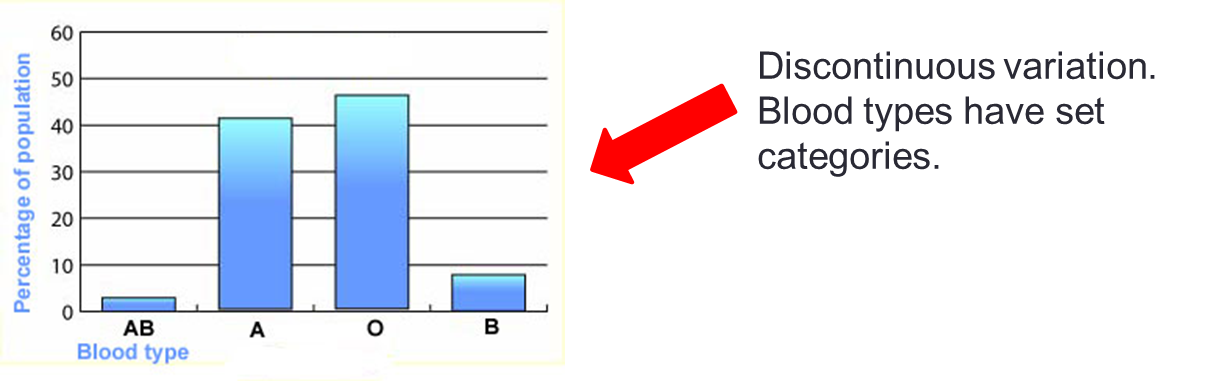 A group of similar cells working together is called a tissue.
Tissues working together are called organs.
Organs working together are called organ systems.
Organ systems working together make up an organism.
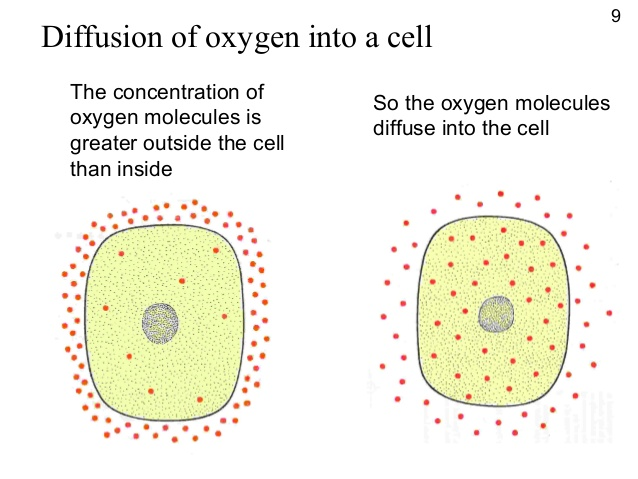 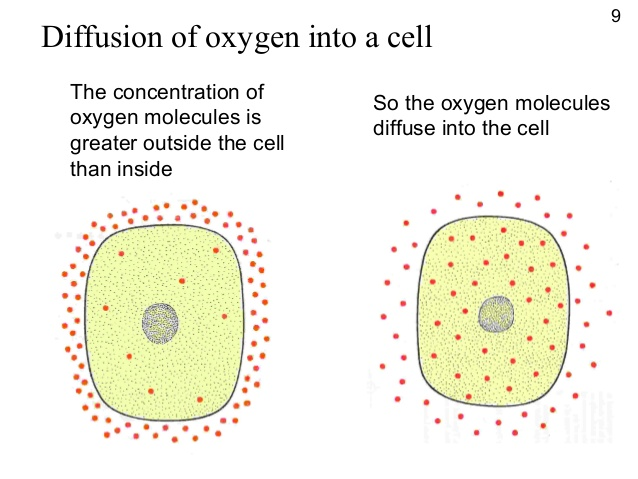 This cell has a higher concentration of oxygen outside the cell…
…so oxygen will diffuse in to the cell
Graphs showing continuous variation look like this
Graphs showing discontinuous variation look like this